OPEN ACCES IN HORIZON 2020
Tutti i progetti che ricevono il finanziamento di Horizon 2020 avranno l'obbligo di assicurarsi che qualsiasi articolo referato e pubblicato da riviste sia accessibile gratuitamente
Tutti i progetti che ricevono il finanziamento di Horizon 2020 avranno l'obbligo di assicurarsi che qualsiasi articolo referato e pubblicato da riviste sia accessibile gratuitamente.

Questa condizione pone molte domande: cosa depositare e dove, come garantire l'accesso, quali sono le implicazioni di Open Access e come può aiutare la mia ricerca? 

OpenAIRE mira a facilitare la strada verso Open Access e fornisce informazioni e strumenti. 

Per informarti sulle novità di Horizon 2020 riguardanti Open Access e come poterlo attuare visita il sito: https://www.openaire.eu/
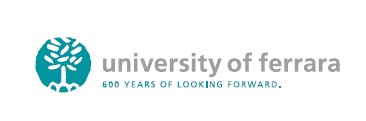 COSA DEPOSITARE
Tutti i beneficiari sono tenuti a depositare e garantire l'accesso aperto di una copia elettronica della versione pubblicata.
La versione finale pubblicata dall’editore, incluse tutte le modifiche apportate dal processo di revisione, la copia e la modifica stilistica e la modifica delle modifiche (di solito un documento PDF) O un paper finale modificato dal processo di revisione dall’editore, comprese tutte le modifiche apportate dal processo di revisione, ma non ancora formattate dall'editore (versione "post-print").
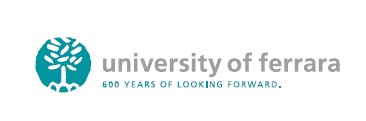 COSA DEPOSITARE
I beneficiari dei finanziamenti devono inoltre garantire l'accesso aperto ai metadati bibliografici che identificano la pubblicazione depositata. I metadati bibliografici devono essere in formato standard e devono includere tutti i seguenti elementi: 
I termini ["Unione europea (UE)" e «HORIZON 2020"] ["Euratom" e Euratom programma di ricerca e formazione 2014-2018]]; 
Il nome dell'azione, l'acronimo e il numero di concessione; 
La data di pubblicazione e la durata del periodo di embargo, se applicabile, e Un identificatore persistente (DOI). 
Se un beneficiario è in violazione di uno dei suoi obblighi, la sovvenzione può essere ridotta (cfr. Articolo 43). Tale violazione può anche portare ad una qualsiasi delle altre misure descritte nel capitolo 6 dell'accordo di sovvenzione del modello generale multi-beneficiario, versione 4.0, 27 febbraio 2017).
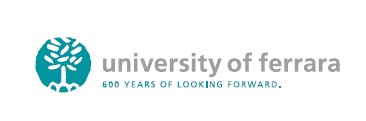 DOVE DEPOSITARE:
I ricercatori dovranno depositare le loro pubblicazioni in un Repository per pubblicazioni scientifiche (archivi online) di loro scelta.

 Possono effettuare il deposito delle pubblicazioni presso il Repository Istituzionale di UNIFE (ovvero IRIS) 

Oppure possono utilizzare Repository specializzati/tematici o Repository centralizzati, ad es. Zenodo repository (nell’ambito del progetto OpenAire è stato commissionato dalla CE per sostenere la sua nascente politica dei dati aperti)
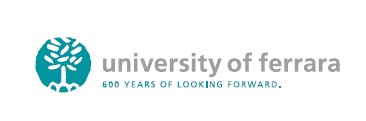 QUANDO DEPOSITARE
Ogni beneficiario del finanziamento deve depositare il suo lavoro quanto prima e al più tardi alla data di pubblicazione.

Ogni beneficiario deve garantire il libero accesso alla pubblicazione depositata - tramite il Repository - al più tardi al momento della pubblicazione se una versione elettronica è disponibile gratuitamente tramite l'editore
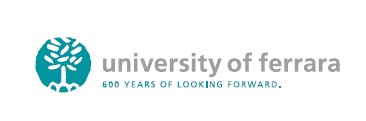 QUANDO LA PUBBLICAZIONE DOVREBBE ESSERE DISPONIBILE IN ACCESSO APERTO:
Negli altri casi deve essere garantito il libero accesso alla pubblicazione depositata - tramite il Repository - al più tardi entro sei mesi dalla pubblicazione (dodici mesi per Pubblicazioni in Scienze Ssociali e Umanistiche). 

Per la pubblicazione ad Accesso Aperto, i ricercatori possono pubblicare in riviste di Accesso Aperto o in riviste che offrono anche la possibilità di rendere apertamente accessibili singoli articoli (riviste ibride).
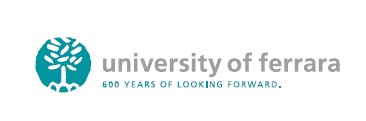 QUANDO LA PUBBLICAZIONE DOVREBBE ESSERE DISPONIBILE IN ACCESSO APERTO:
Laddove il caso, i costi (APC) sostenuti dai beneficiari dei finanziamenti sono ammissibili al rimborso durante la durata del progetto. Per gli APC sostenuti dopo la fine della loro convenzione di sovvenzione, sarà creato un meccanismo per pagare alcuni di questi costi. 

In ogni caso, la Commissione incoraggia gli autori a conservare il loro diritto d'autore e concedere licenze adeguate agli editori. Le Creative Commons offrono soluzioni di licenze utili a questo riguardo (ad esempio, CC-BY).
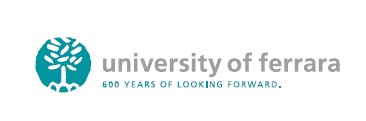 QUANDO LA PUBBLICAZIONE DOVREBBE ESSERE DISPONIBILE IN ACCESSO APERTO:
Nel contesto dell'era digitale, la nozione di "pubblicazione" include sempre più i dati che sostengono la pubblicazione e i risultati presentati, noti anche come dati "sottostanti". 

I beneficiari devono mirare a depositare contemporaneamente i dati di ricerca necessari per convalidare i risultati presentati nelle pubblicazioni scientifiche depositate, idealmente in un Repository di dati, mirando a rendere accessibili tali dati. Ma il deposito dei dati «sottostanti» non è obbligatorio.
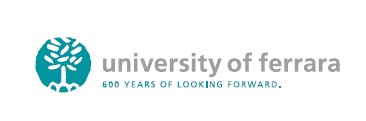